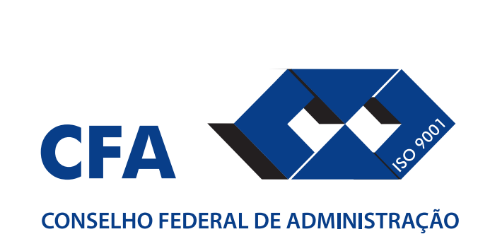 ÍNDICE CFA DE GOVERNANÇA MUNICIPAL (IGM-CFA)
Conselho Federal de Administração - CFA
Adm. Wagner Siqueira – Presidente do CFA
Adm. Mauro Kreuz – Diretor da Câmara de Formação Profissional do CFA
O Conselho Federal de Administração - CFA
Autarquia criada pela Lei nº 4.769, de 9 de setembro de 1965, dispõe sobre a profissão de Administrador e a criação do Sistema CFA/CRAs;
400 mil profissionais de Administração registrados nos Conselhos Regionais de Administração (CRAs);
Tem como missão “Promover a Ciência da Administração valorizando as competências profissionais, a sustentabilidade das organizações e o desenvolvimento do país”.
CÂMARA  DE GESTÃO PÚBLICA  – CGP/CFA
propor a reflexão e o debate de questões emblemáticas da gestão do Estado brasileiro;
apresentar propostas aos entes envolvidos, mediante estudos e projetos que visem melhorias dos serviços e das políticas públicas;
promover o debate e a divulgação das questões atinentes à Administração Pública, ressaltando experiências e resultados que afetam sua modernização.
IGM-CFA
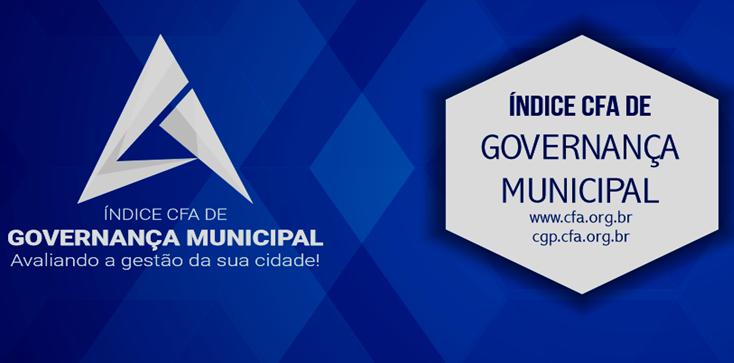 Governança Pública
Processo de GERAÇÃO DE VALOR PÚBLICO;
Capacidades e qualidades institucionais;
Colaboração entre agentes públicos e privados na coprodução de serviços, políticas e bens públicos e da melhoria do desempenho.
GERAÇAO DE VALOR trata da busca do alcance de resultados econômicos, sociais e ambientais, bem como de resultados dos processos que os potencializam, em níveis de excelência e que atendam às necessidades e expectativas das partes interessadas.
5
Sobre o IGM-CFA
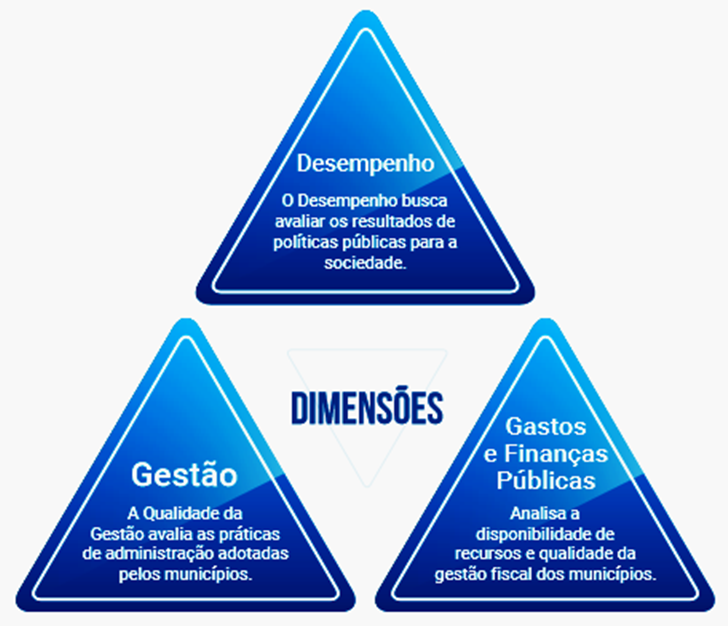 Busca avaliar a Governança Pública nos municípios brasileiros nas dimensões Gastos e Finanças Públicas, Qualidade de Gestão e Desempenho.
Metodologia do IGM
7
Banco de dados municipais:
Tratamento estatístico avançado;
Identificação de correções e redundâncias.
Índice agregado de 15 indicadores baseados em 65 variáveis.
475 variáveis
+ 2,4 milhões de dados
8
Dimensão e Indicadores:
9
Quantidade de Indicadores e Variáveis selecionadas  no IGM-CFA:
10
Cálculo do IGM - CFA
+
+
GASTOS E 
FINANÇAS PÚBLICAS
QUALIDADE
 DA GESTÃO
DESEMPENHO
IGM =
3
11
Dimensões / Indicadores do IGM-CFA
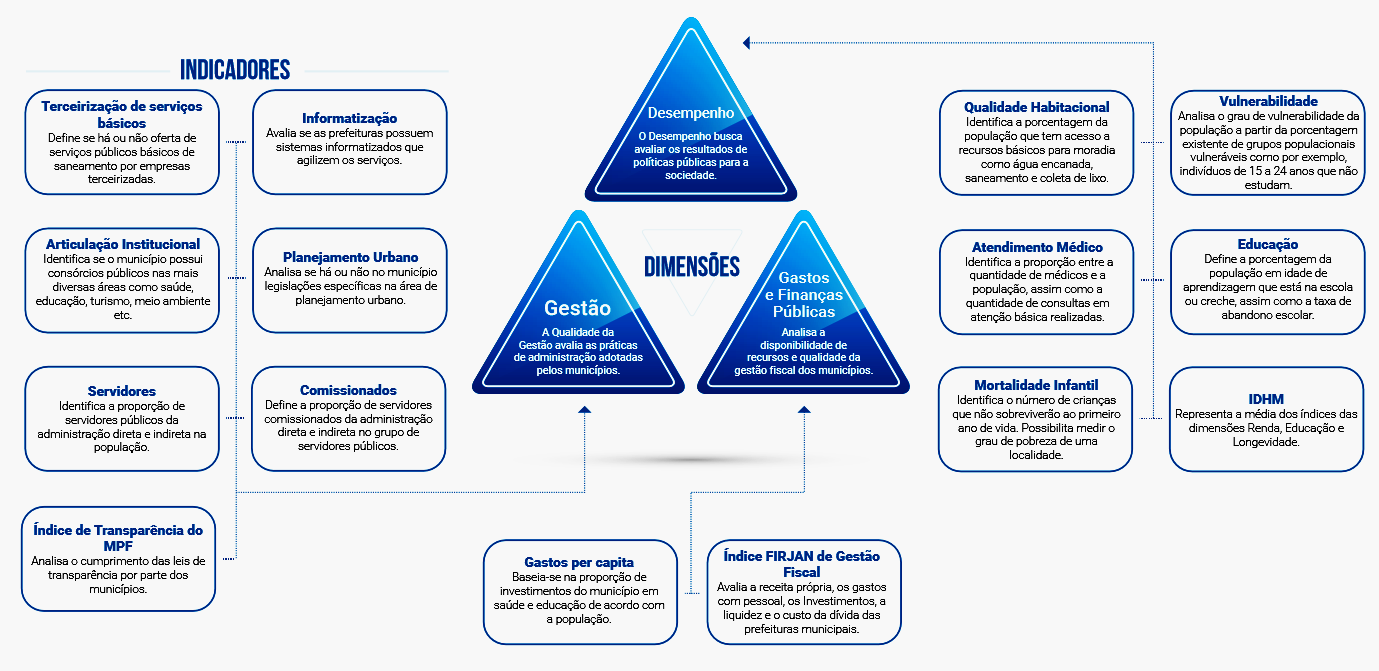 12
Comparativo de índices:
13
Melhores municípios do IGM - CFA
Ilhabela/SP
Santana de Parnaíba/SP
Bombinhas/SC
São Bernardo do Campo/SP
Brasília/DF *
Santos/SP
Indaiatuba/SP
Gramado/RS
Balneario Camburiú/SC
Rio do Sul/SC
* dados compilados
Comentários
Estar entre os 10 melhores de mais de 3.000 municípios participantes representa um desempenho bastante elevado.
A diferença entre os 10 primeiros é pequena, apenas de 0,05 pontos.
14
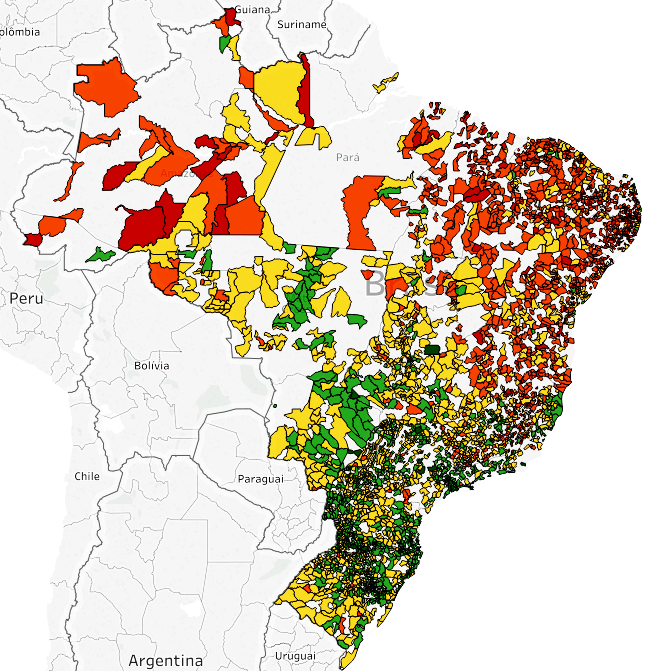 Brasil
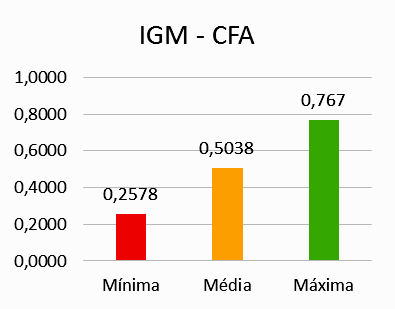 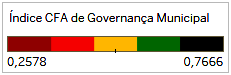 15
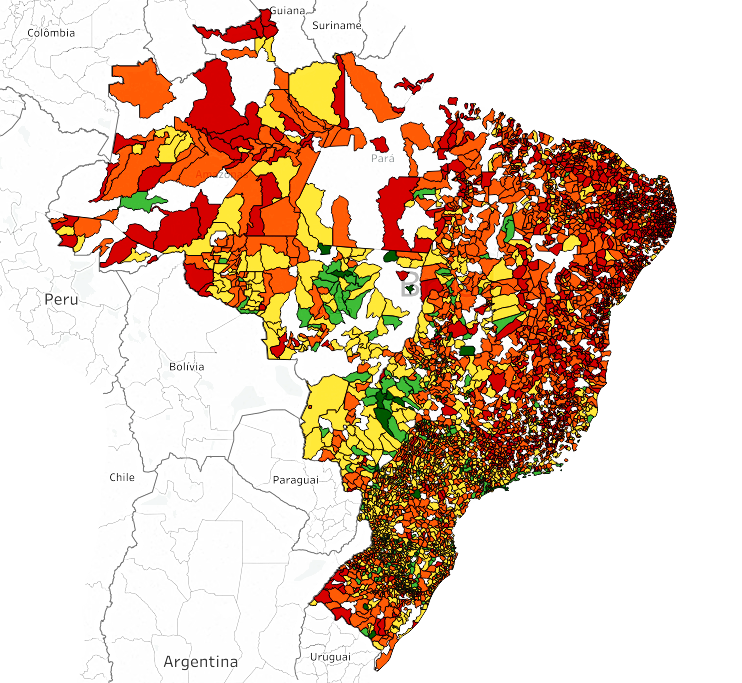 Brasil
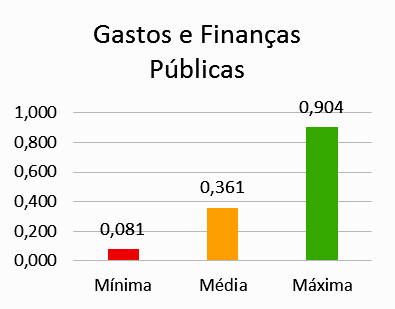 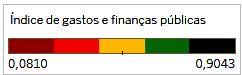 16
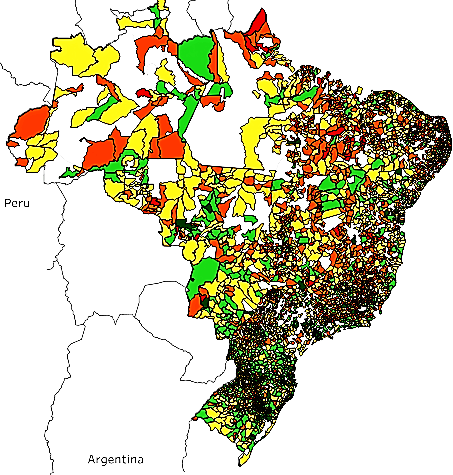 Brasil
Brasil
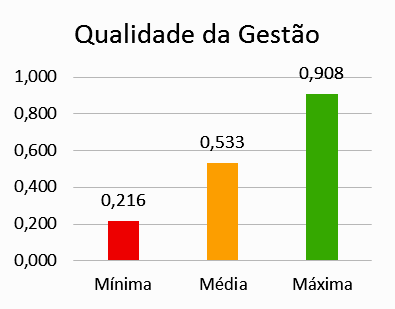 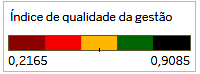 17
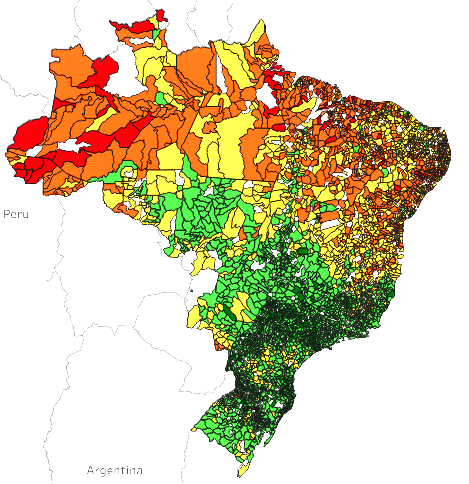 Brasil
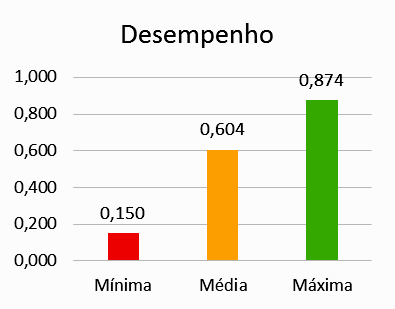 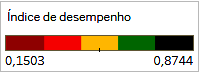 18
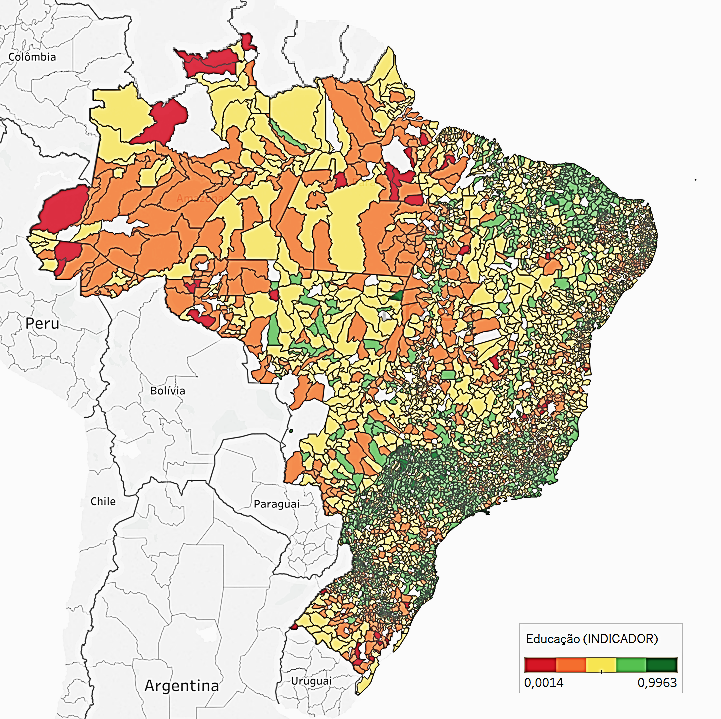 Brasil
Indicador
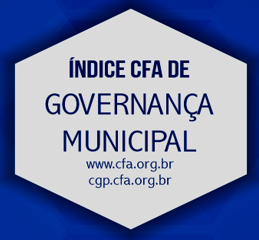 Como o IGM-CFA pode contribuir com a gestão dos Municípios?
20
O IGM-CFA permite:
Analisar o município nas dimensões: Fiscal, Gestão e Desempenho;
Identificar pontos de melhoria nos indicadores com baixo desempenho;
Comparar municípios com características semelhantes que apresentaram melhor resultado no índice a fim de buscar referências em boas práticas;
Subsidiar o processo de construção do planejamento estratégico do município;
Promover a melhoria contínua das políticas públicas do município.
21
Avaliação do IGM-CFA na área de educação
DIMENSÃO: Gastos e Finanças Públicas:
Gasto per capita em Educação
DIMENSÃO: Desempenho – INDICADOR: Educação
% de crianças 0 e 3 anos em creches
% de crianças 4 e 5 anos na escola 
% de crianças 6 a 14 anos na escola 
Taxa de abandono escolar no Ens. Fundamental
Taxa de abandona escolar no Ens. Médio
22
Os 10 primeiros colocados no indicador Educação no IGM-CFA
23
Dimensão Desempenho – Indicador Educação
Segundo o IGM-CFA dos 4.986 municípios com índice na dimensão Desempenho:
% crianças de 4 a 5 anos nas escolas
Apenas 2,1% (84 municípios) atingiram 100% das crianças de 4 a 5 anos nas escolas;
A média Brasil no IGM-CFA é de 79% das crianças de 4 a 5 anos nas escolas;
2.003 municípios estão abaixo da média. 
O município com menor taxa apresentou apenas 15% de crianças de 4 a 5 anos nas escolas.
24
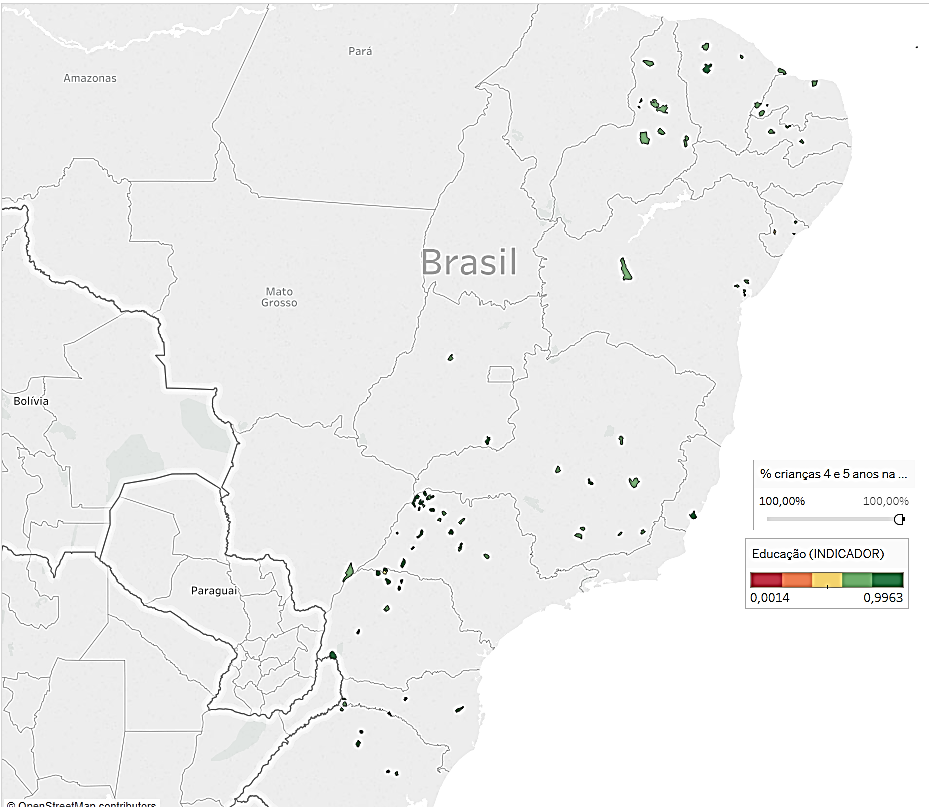 Dimensão Desempenho – Indicador Educação
Segundo o IGM-CFA dos 4.986 municípios com índice na dimensão Desempenho:
% crianças de 4 a 5 anos nas escolas
100%
Apenas 84 municípios
25
Dimensão Desempenho – Indicador Educação
Segundo o IGM-CFA dos 4.986 municípios com índice na dimensão Desempenho:
50% meta do PNE
% crianças de 0 a 3 anos em creches
Apenas 70 municípios possuem 50% ou mais crianças de 0 a 3 anos nas creches;
A média no IGM-CFA foi de 19%;
2.629 municípios encontravam-se abaixo da média;
O município com maior abrangência atingiu 70%;
O menor abrangência foi de 0%.
26
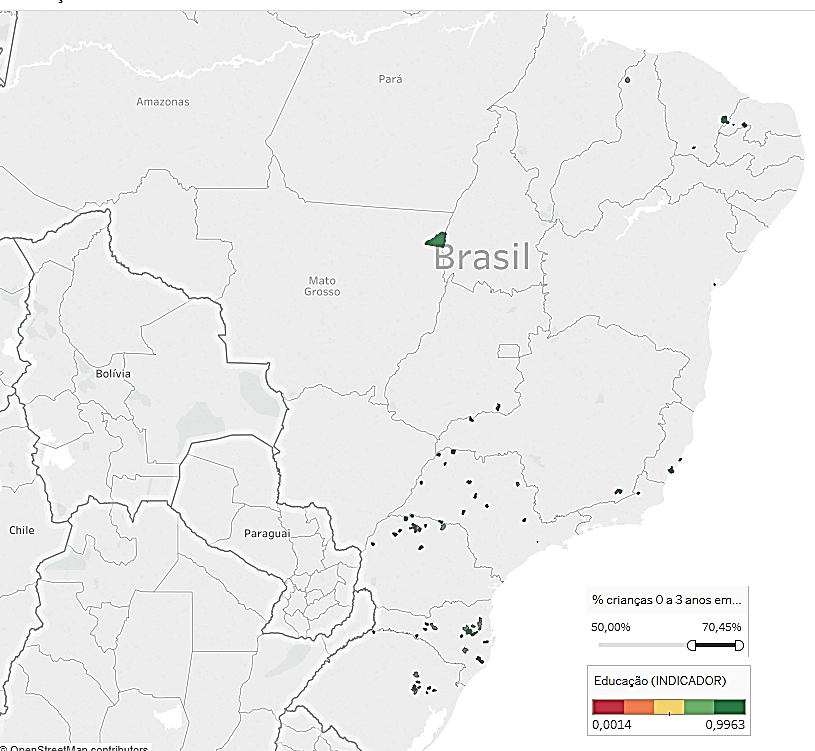 Dimensão Desempenho – Indicador Educação
Segundo o IGM-CFA dos 4.986 municípios com índice na dimensão Desempenho:
% crianças de 0 a 3 anos em creches
50%
Apenas 70 municípios
27
Dimensão Desempenho – Indicador Educação
Segundo o IGM-CFA dos 4.986 municípios com índice na dimensão Desempenho:
100% meta do PNE
% população de 6 a 14 anos nas escolas
Apenas 93 municípios possuíam 100% da população de 6 a 14 anos nas escolas;
A média Brasil no IGM-CFA foi 97%;
O município com a maior abrangência atingiu 100%;
O de menor abrangência foi de 51%.
28
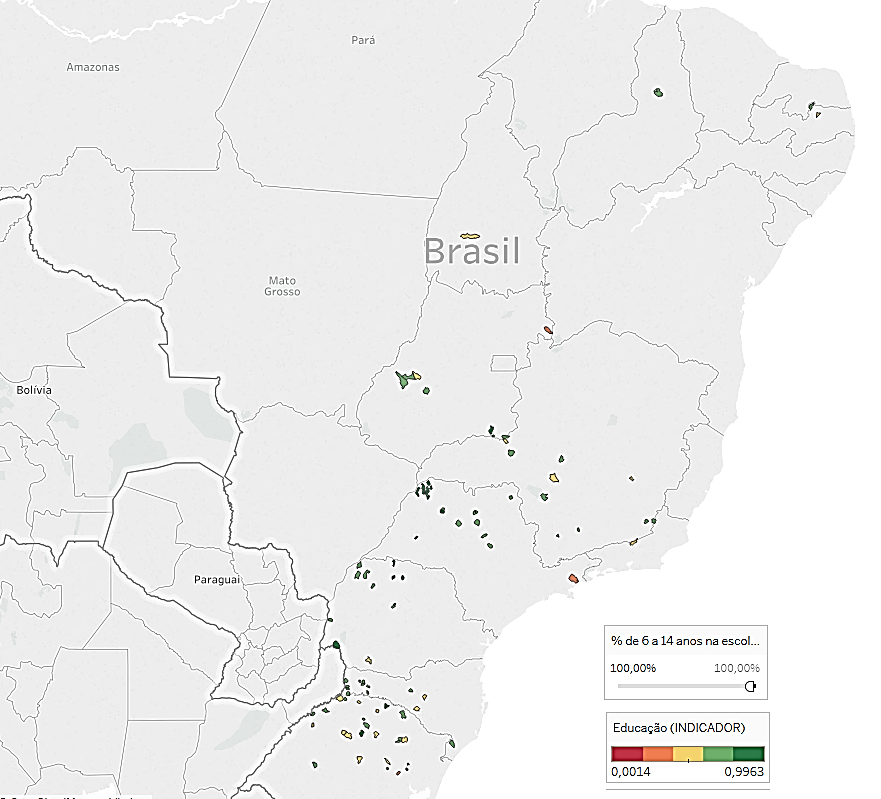 Dimensão Desempenho – Indicador Educação
Segundo o IGM-CFA dos 4.986 municípios com índice na dimensão Desempenho:
% população de 6 a 14 anos nas escolas
100%
Apenas 93 municípios
29
Dimensão Desempenho – Indicador Educação
Segundo o IGM-CFA dos 4.986 municípios com índice na dimensão Desempenho:
taxa de abandono escolar no nível fundamental
A média Brasil no IGM-CFA foi de 3,3% (menor-melhor); 
3.069 (61,55%) municípios obtiveram uma taxa dentro da média Brasil, por outro lado, 1.916 (38,44%) municípios atingiram uma taxa de evasão escolar no ensino médio maior que a média nacional;
A melhor taxa foi de 0% e a pior foi de 34,1%;
30
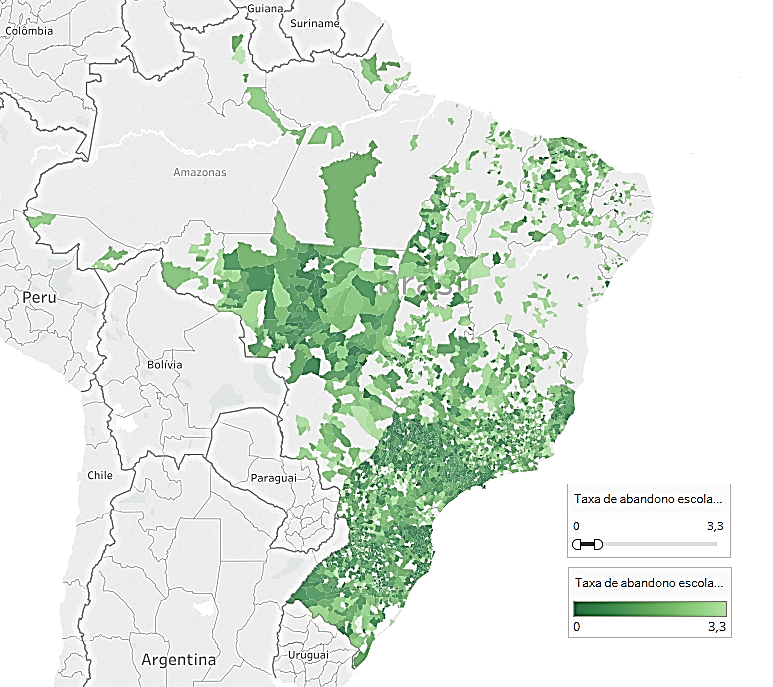 Dimensão Desempenho – Indicador Educação
Segundo o IGM-CFA dos 4.986 municípios com índice na dimensão Desempenho:
taxa de abandono escolar no nível fundamental
Abaixo da média 3,3%
(menor-melhor)
3.069 municípios
31
Dimensão Desempenho – Indicador Educação
Segundo o IGM-CFA dos 4.986 municípios com índice na dimensão Desempenho:
taxa de abandono escolar no ensino médio
A média Brasil no IGM-CFA foi de 10,59% (menor-melhor)
2.781 (55,77%) municípios obtiveram uma taxa dentro da média Brasil, por outro lado, 2.205 (44,22%) municípios atingiram uma taxa de evasão escolar no ensino médio maior que a média nacional;
A melhor taxa foi de 0% e a pior foi de 55,8%
32
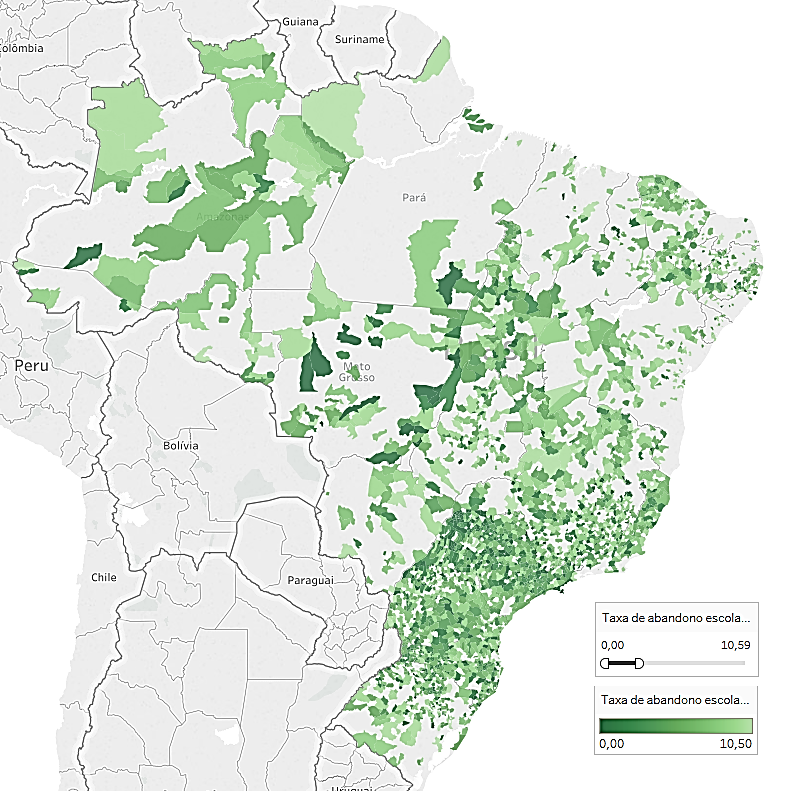 Dimensão Desempenho – Indicador Educação
Segundo o IGM-CFA dos 4.986 municípios com índice na dimensão Desempenho:
taxa de abandono escolar no nível médio
Abaixo da média 10,59%
(menor-melhor)
2.781 municípios
33
Três anos do PNE:
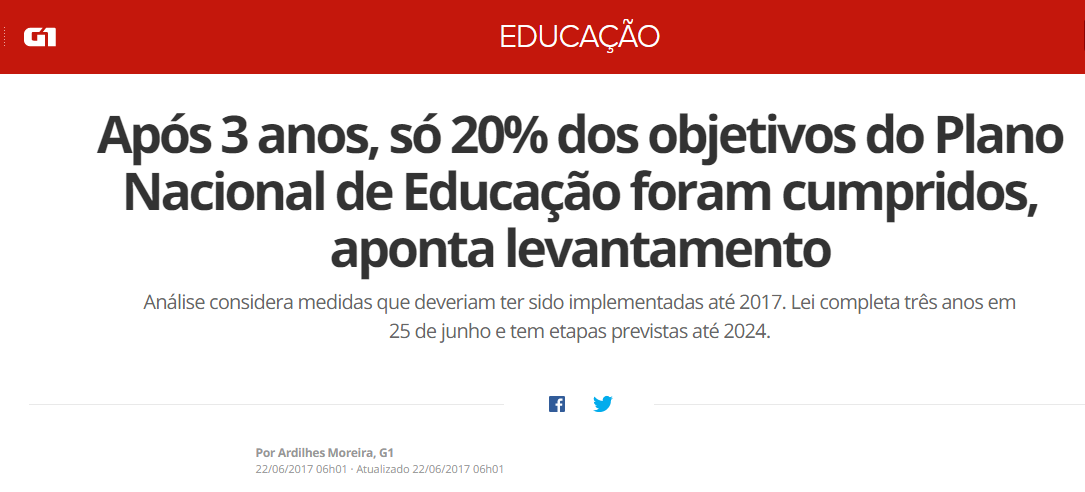 "O PNE é um grande avanço (...). Acontece que ele não é um plano estratégico. Ele não coloca o que precisa vir antes, as políticas mais prioritárias", afirma Priscila Cruz, presidente-executiva do movimento Todos Pela Educação, um dos integrantes do Observatório do PNE.
Fonte: Portal G1
O IGM-CFA na área de Educação contribui para:
Subsidiar a construção e aperfeiçoamento do Plano Municipal de Educação;
Sinalizar como o município aplica o seu gasto per capita em educação e qual o seu resultado no indicador Educação;
Permitir a prospecção das melhores práticas de gestão a partir da comparação com outros municípios com melhores resultados no indicador Educação;
Que a sociedade acompanhe e participe da formulação e aplicação de políticas públicas do município na aérea de educação.
Exemplo de consulta ao IGM-CFA:
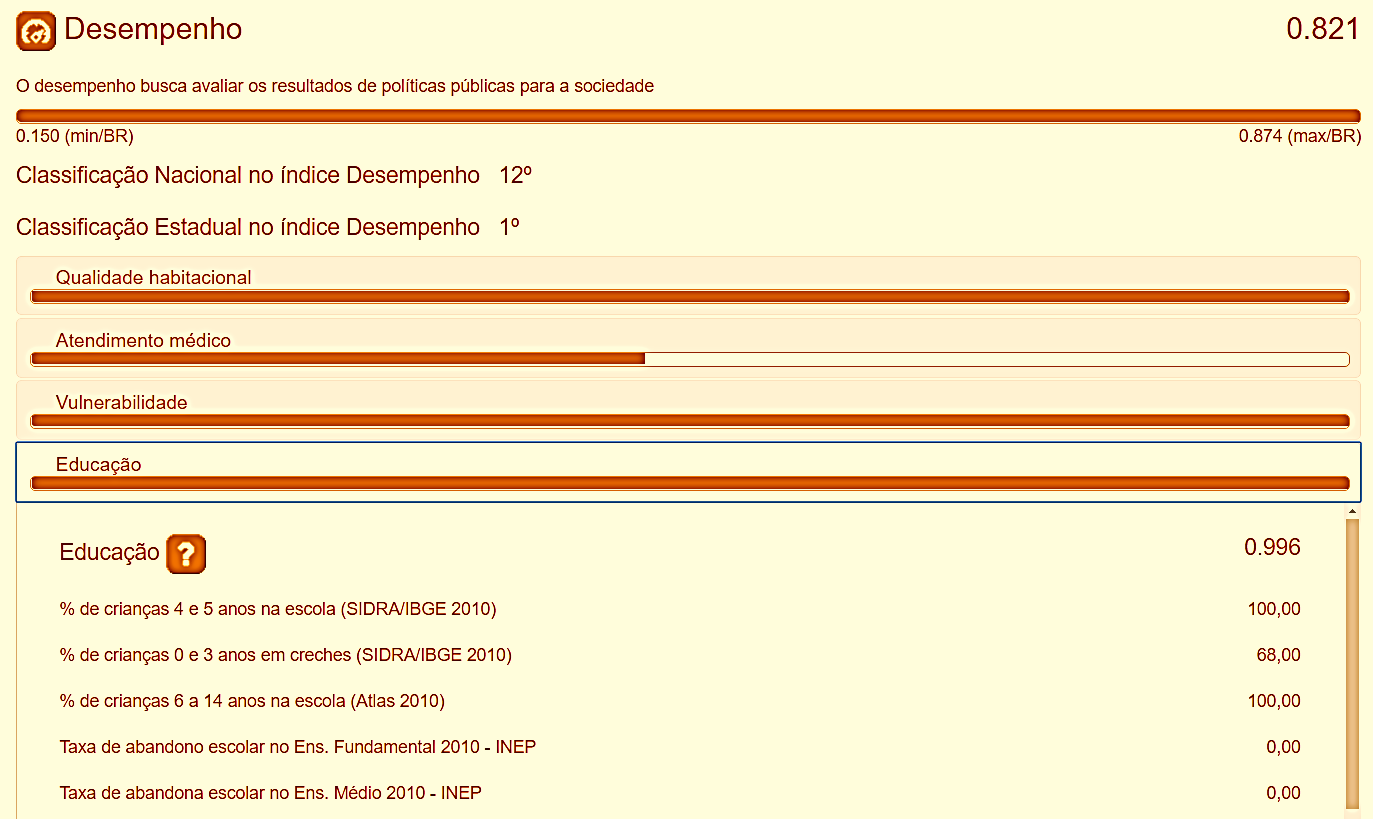 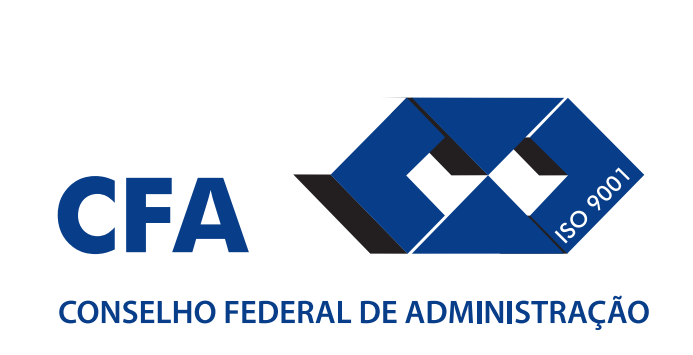 cgp.cfa.org.br/igm
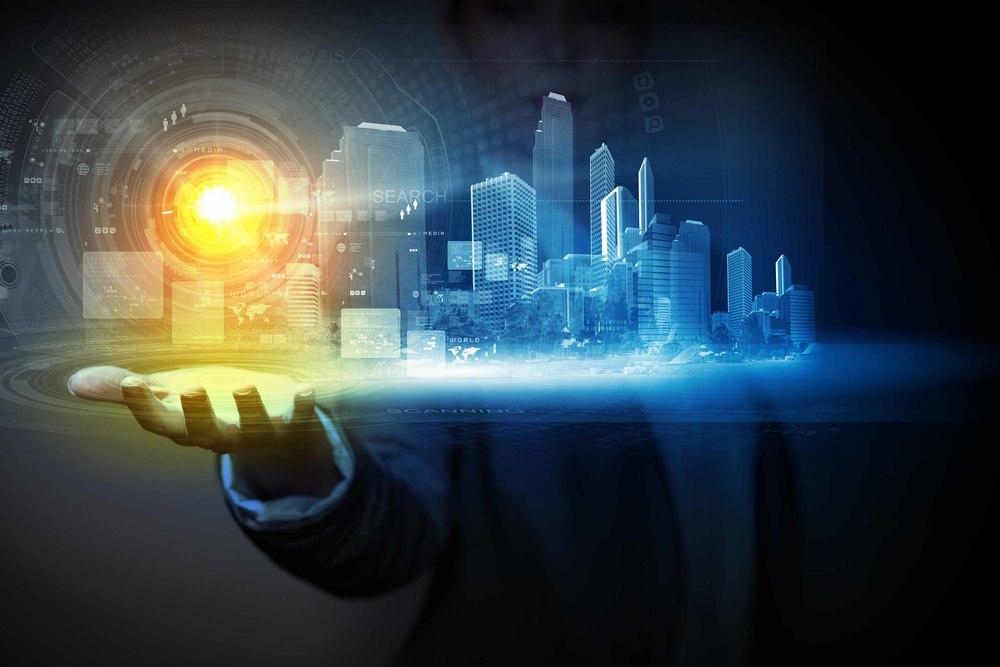 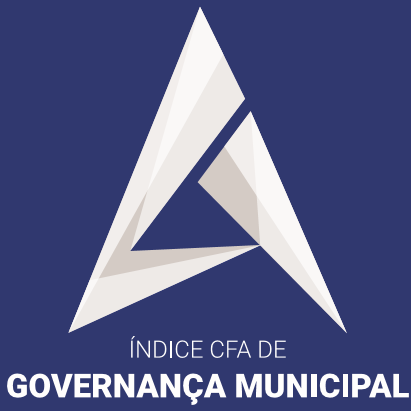 Muito obrigado!!!
cgp@cfa.org.br
37